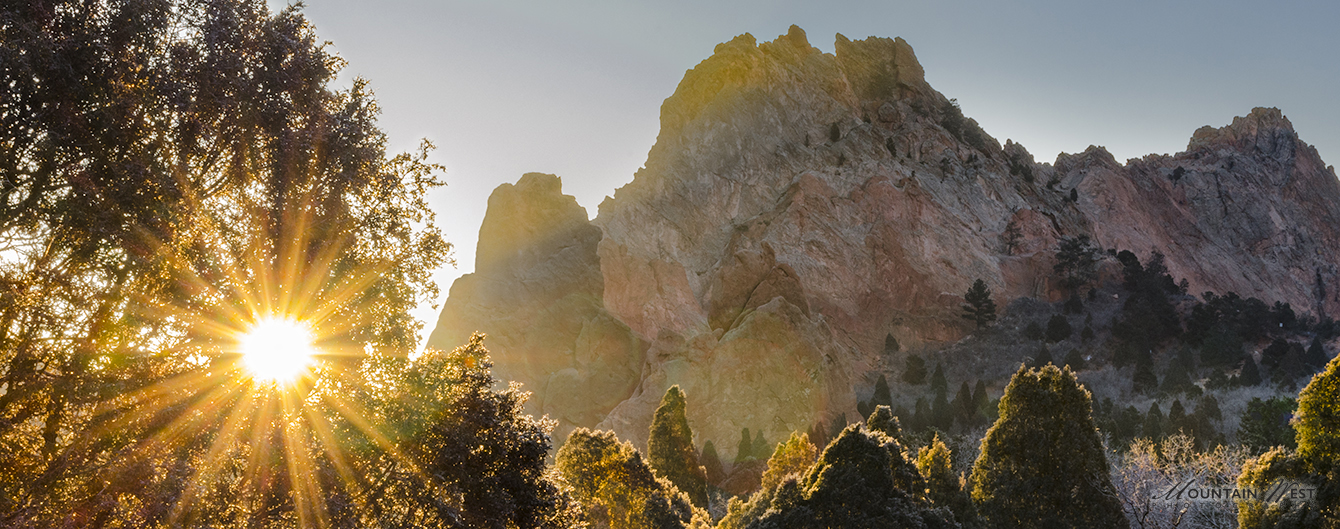 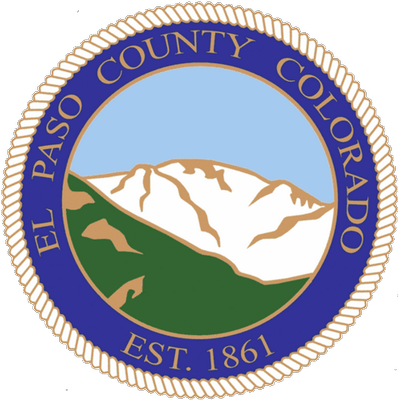 El paso county assessor’s office
El paso county board of county commissioner's presentation
Presented by:  Steve Schleiker, Assessor
1675 W. Garden of the gods rd., ste 2300
Colorado springs, co  80907
719-520-6600
ASRWEB@Elpasoco.com
https://assessor.elpasoco.com/
Topics:
2020 Intervening Year Appeals / CBOE
Immediate Challenge…
Real Property / Business Personal Property…
COVID Update
Obsolescence…
Statutory Deadline Changes!!!
Rumors???
3
2020 intervening year real property appeal breakdown:
Appeal breakdown by parcels:
Appeal breakdown by use.
4
[Speaker Notes: 5.3% of the mailed NOVs appealed.]
2020  PERSONAL property appeal breakdown:
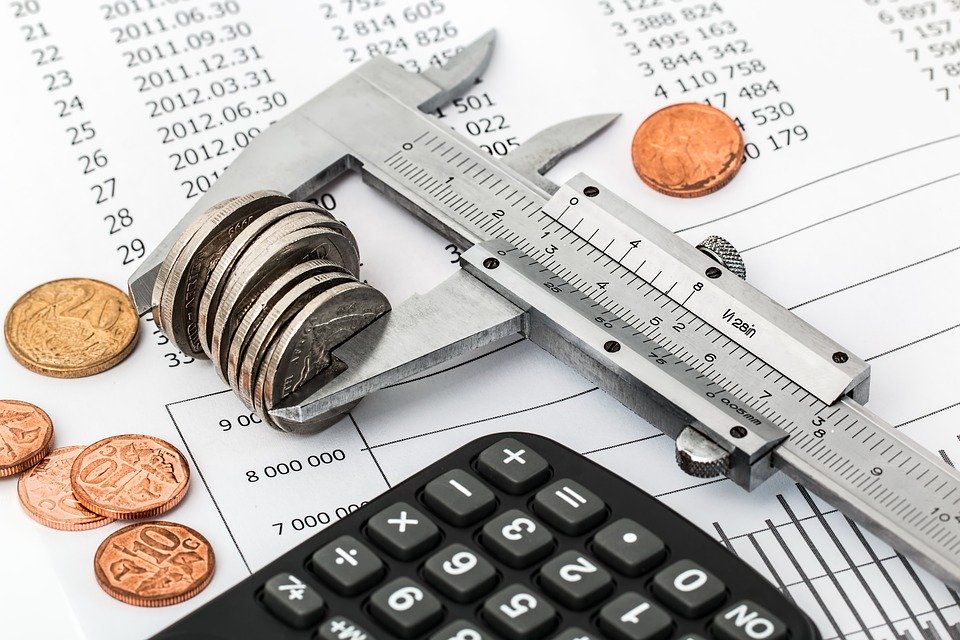 Appeal breakdown by ACCOUNTS:
5
[Speaker Notes: 5.3% of the mailed NOVs appealed.]
2021 Reappraisal sales…???
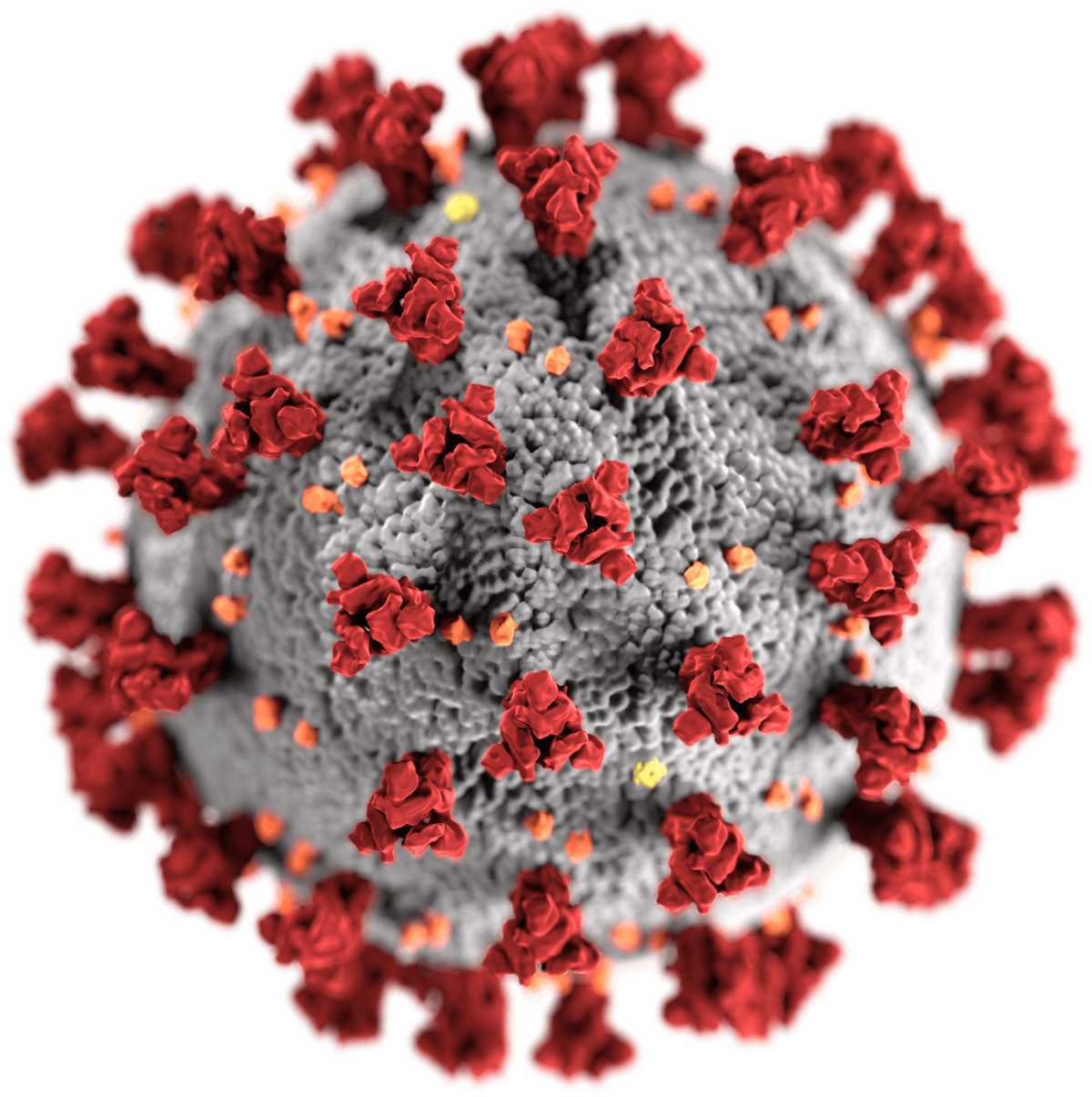 Total Sales YTD = 49,238

2019 Reappraisal = 43,000 (+14.50%)
6
Differences???
+16.51%
-12.22%
-69.44%
-16.16%
-15.81%
-43.65%
7
[Speaker Notes: COVID-19 Pandemic
Drop in sales due to restricted closing – title companies changed their business processes to allow for drive thru closings
State Order restricting open houses, home inspections
The last 5 months has created a pent-up demand locally]
Condo (avg. sales price)…
8
Townhome (avg. sales price)…
9
Single family residential (avg. sales price)…
10
2020 COMMERCIAL BREAKDOWN – jan 2020 – June 2020(DATA PULLED 07/08/2020)….
Medical office sales
Fast food sales
11
2020 COMMERCIAL BREAKDOWN – jan 2020 – June 2020(DATA PULLED 07/08/2020)….
Nh shopping center sales
Motel sales
12
2020 COMMERCIAL BREAKDOWN – jan 2020 – June 2020(DATA PULLED 07/08/2020)….
Office sales
Motel sales
13
2020 COMMERCIAL BREAKDOWN – jan 2020 – June 2020(DATA PULLED 07/08/2020)….
Retail sales
Restaurant sales
14
2020 COMMERCIAL BREAKDOWN – jan 2020 – June 2020(DATA PULLED 07/08/2020)….
Storage warehouse sales
15
2020 commercial ‘median’ breakdown by year2019 vs 2020
16
2020 Commercial breakdown 2019 vs 2020 cont.:
17
STATUTORY APPRAISAL DEADLINE CHANGES…
18
[Speaker Notes: ***Our deadline is August 1st.  Our business owners have far more things to worry about than having to submit a schedule to their local Assessor’s Office.
***There is enough confusion throughout our community, and my office is going to stay with the original dates:
3 Certification of Values for our Taxing Entities
COV Website]
summary:
2020 Intervening Year Appeals / CBOE
Immediate Challenge…
Real Property / Business Personal Property…
COVID Update
Obsolescence…
Statutory Deadline Changes!!!
Rumors???
19
Thank you
steveschleiker@elpasoco.com
https://assessor.elpasoco.com/